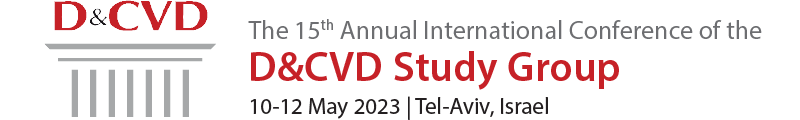 Lecture Title
Speaker Name
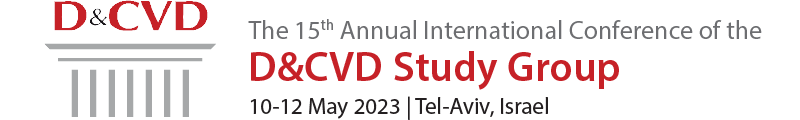 Faculty Disclosure